Elektrotechnické značky:
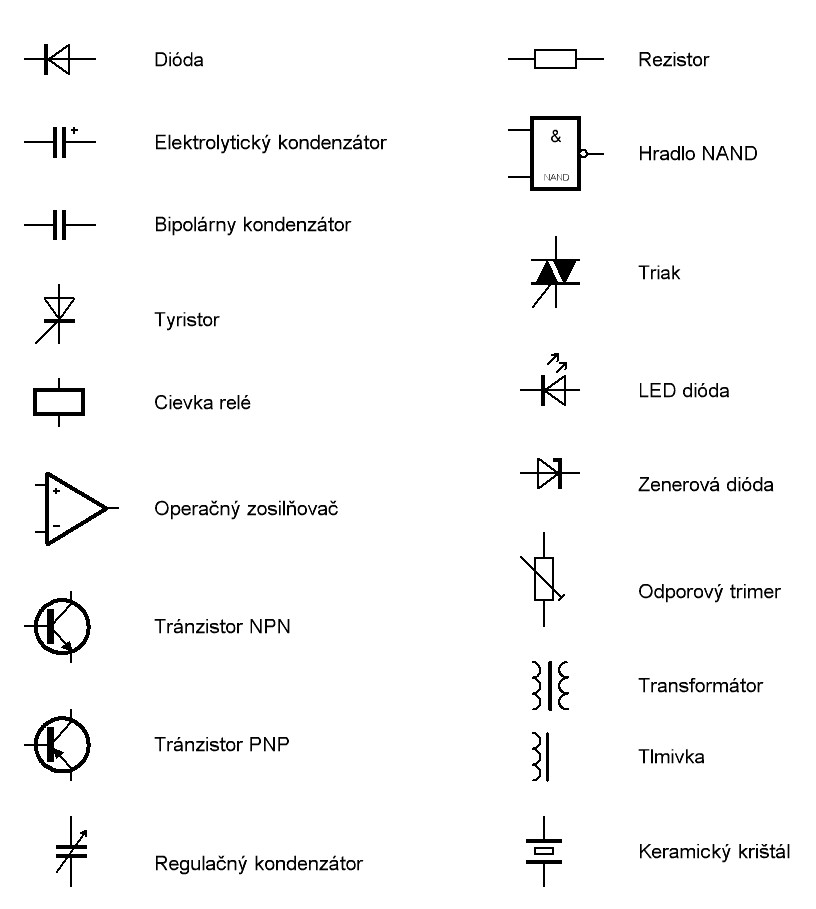 Príklad použitia katalógu pre integrovaný obvod NE5532.
 
VS ( supply voltage)				- veľkosť napájacieho napätia
Vin ( input voltage )				- veľkosť vstupného napätia
Tamb ( operating temperature range )		- pracovná teplota
PD ( maximum power dissipation )		- maximálny stratový výkon
ICC ( supply curent )				- napájací prúd
RIN ( input resistance )			- vstupný odpor
ISC ( output short circuit current )		- výstupný skratový prúd
ROUT ( output resistance )			- výstupný odpor
AV ( gain )					- zisk / zosilnenie
VNOISE ( input noise voltage )			- vstupné šumové napätie
I NOISE ( input noise current )			- vstupný šumový prúd
Rezistor
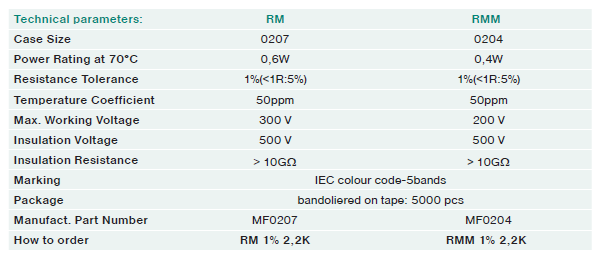 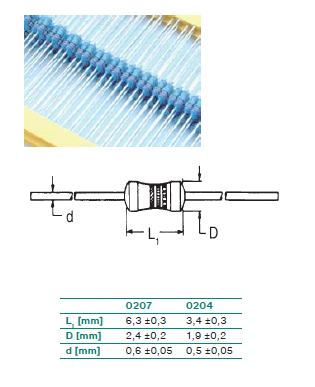 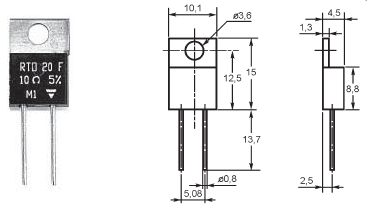 Výkonový rezistor
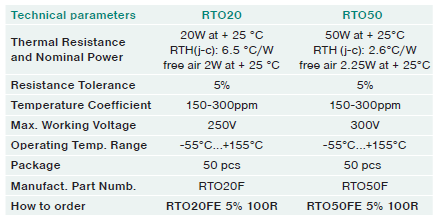 Potenciometer
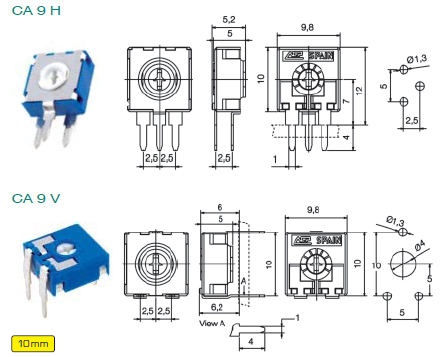 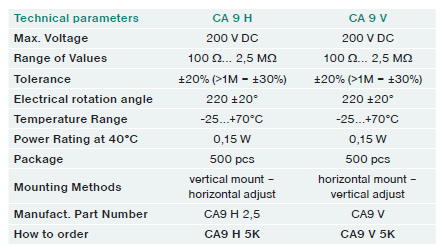 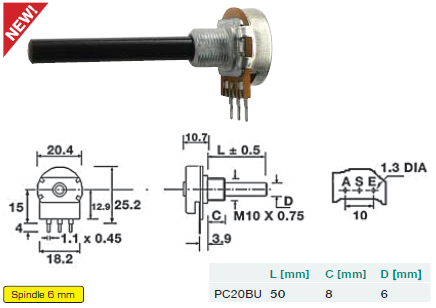 Otočný potenciometer
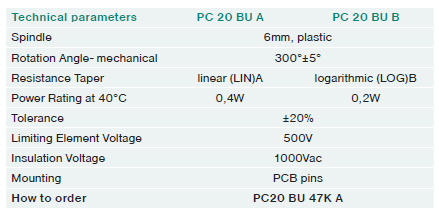 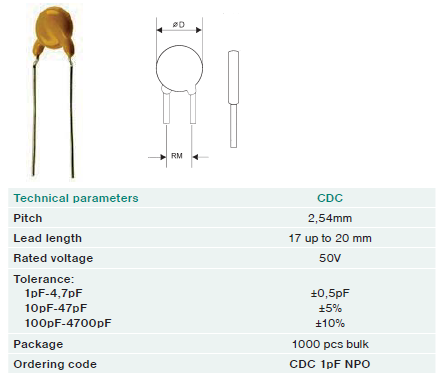 Keramický kondenzátor
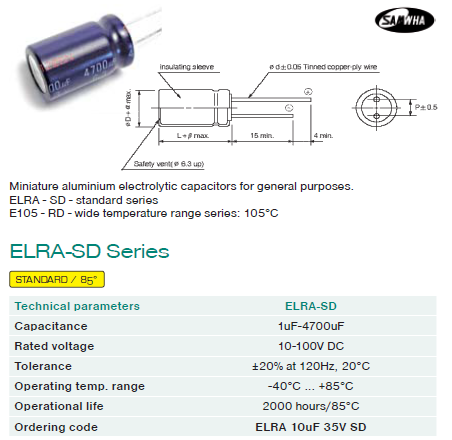 Elektrolytický kondenzátor
Tranzistor
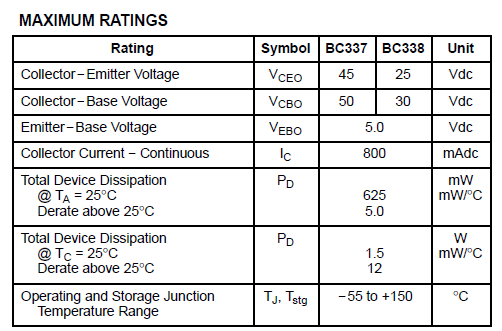 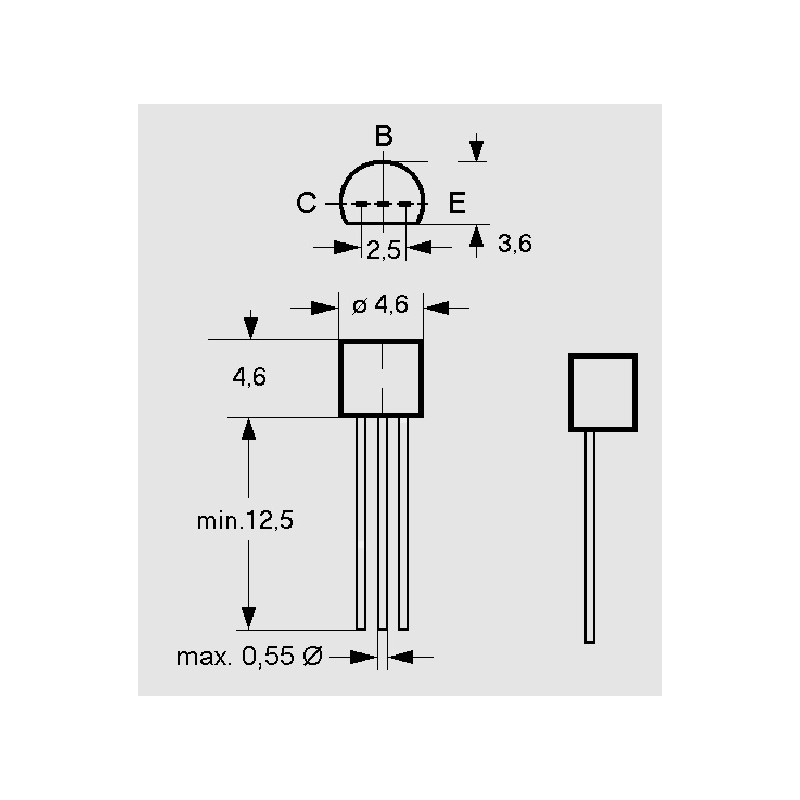 Prekreslite schémy v programe Splan, vyhľadajte súčiastky v schémach na internete a 
umiestnite každú novú súčiastku na dosku DPS v programe Sprint Layout
Schéma 1:
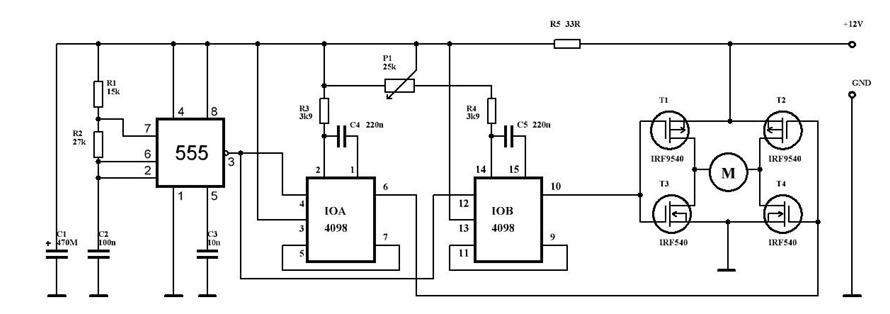 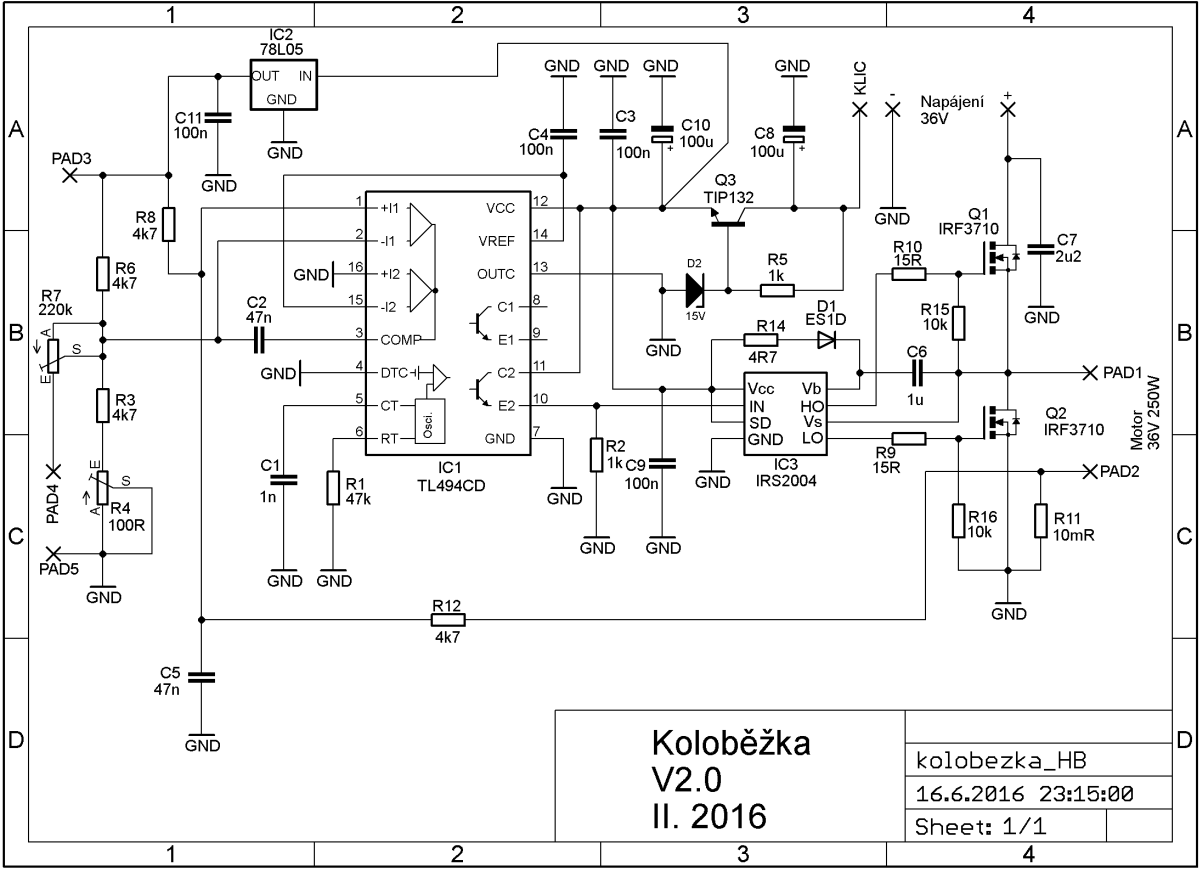 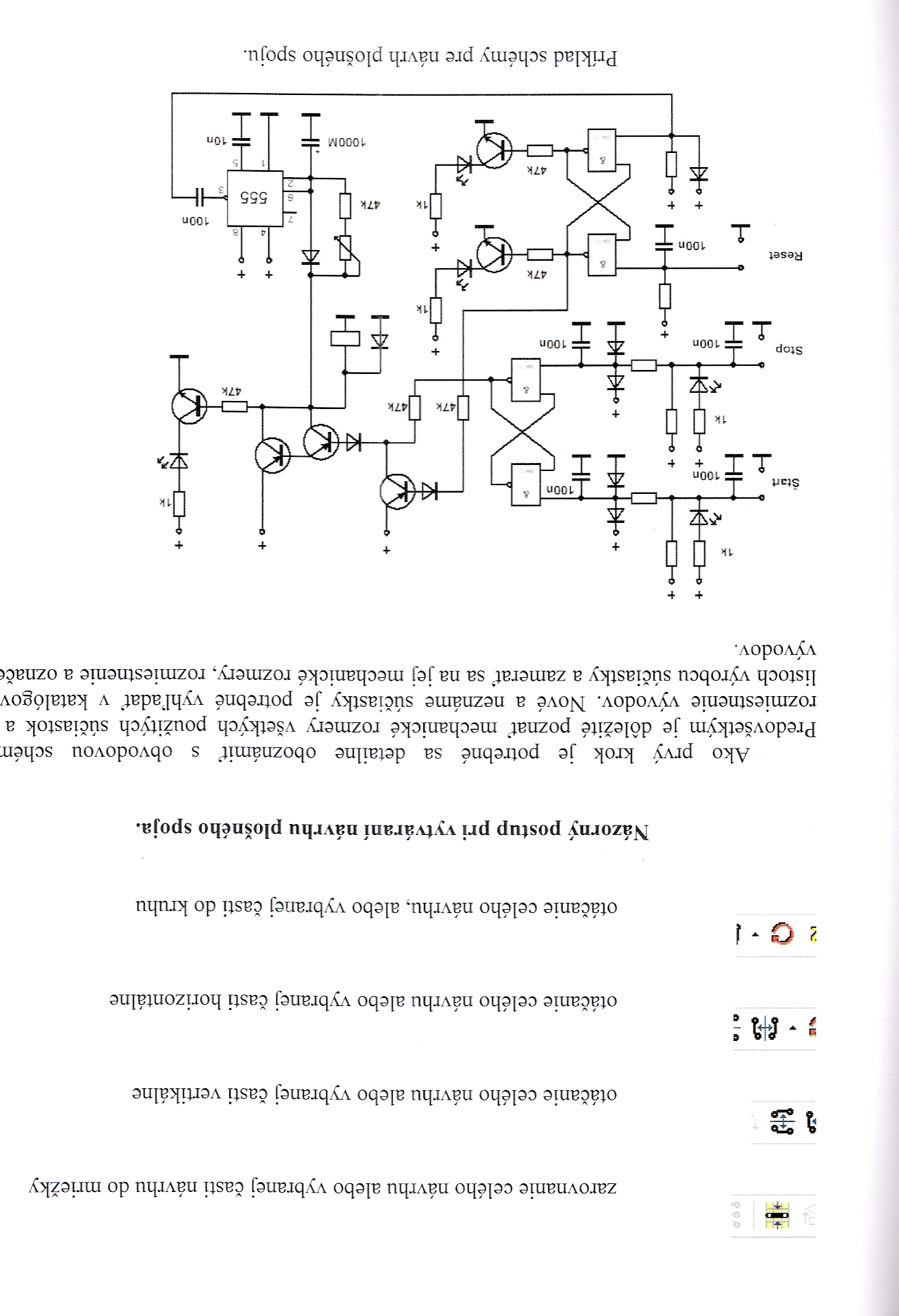 Schéma 2:
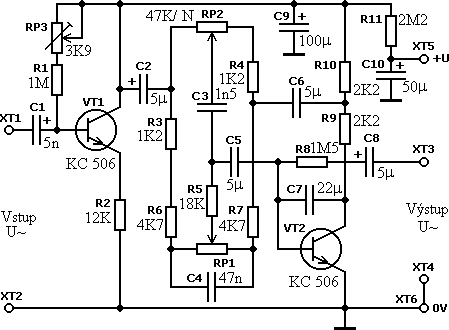